Neck & Cervical Assessment
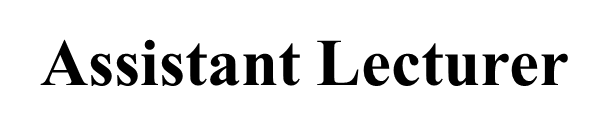 Alaa Hamza
Lecture -6-
Inspect neck for the following:
Appearance: Normal :Symmetrical, centered head position
 
Movement: Smooth, controlled movements; range of motion (ROM) from:
      Flexion = 45 degree
      Extension = 55 degree
      Lateral abduction = 40 degree
      Rotation = 70 degree
Abnormal : Asymmetrical , mass benign or malignant ,client may complains pain with flexion or rotation ,pain associated muscle spasm cause by meningitis , generalized discomfort may related to trauma, inflammation of muscle or vertebral disease
Palpation
Palpate trachea for position 
(tracheal rings, cricoid & thyroid cartilage). 
Midline position; symmetrical
Palpate thyroid for the following:
Position
Characteristics, landmarks
Midline ,Smooth, firm, no tender
Ask the client to drink sips of water normally thyroid move upward . The movement not visible. in males the thyroid cartilage large or Adam’s apple is more prominent than in females
Palpating Thyroid Gland:
Palpate cervical lymph nodes for thefollowing:
Size & shape:


Delineation:
:Mobility
:Consistency
:Tenderness
Cervical lymph nodes are usually not palpable. If palpable, they
should be lcm or less & round.

Discrete
Mobile
Soft
No tender
Lymph Nodes
1- Preaurical
2- Postaurical
3- Occipital
4- Tonsillar
5- Submandibular
6- Submental
7-Anterior cervical chain (deep cervical)
8- Posterior cervical chain
9- Supraclavical
Auscultation
Use bell to assess bruit sound
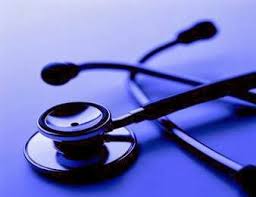